Empirical noise distribution models for high contrast direct imaging
Dominic Sanchez
University of Arizona, Undergraduate
Mentor: Dr. Jordan Stone
Background
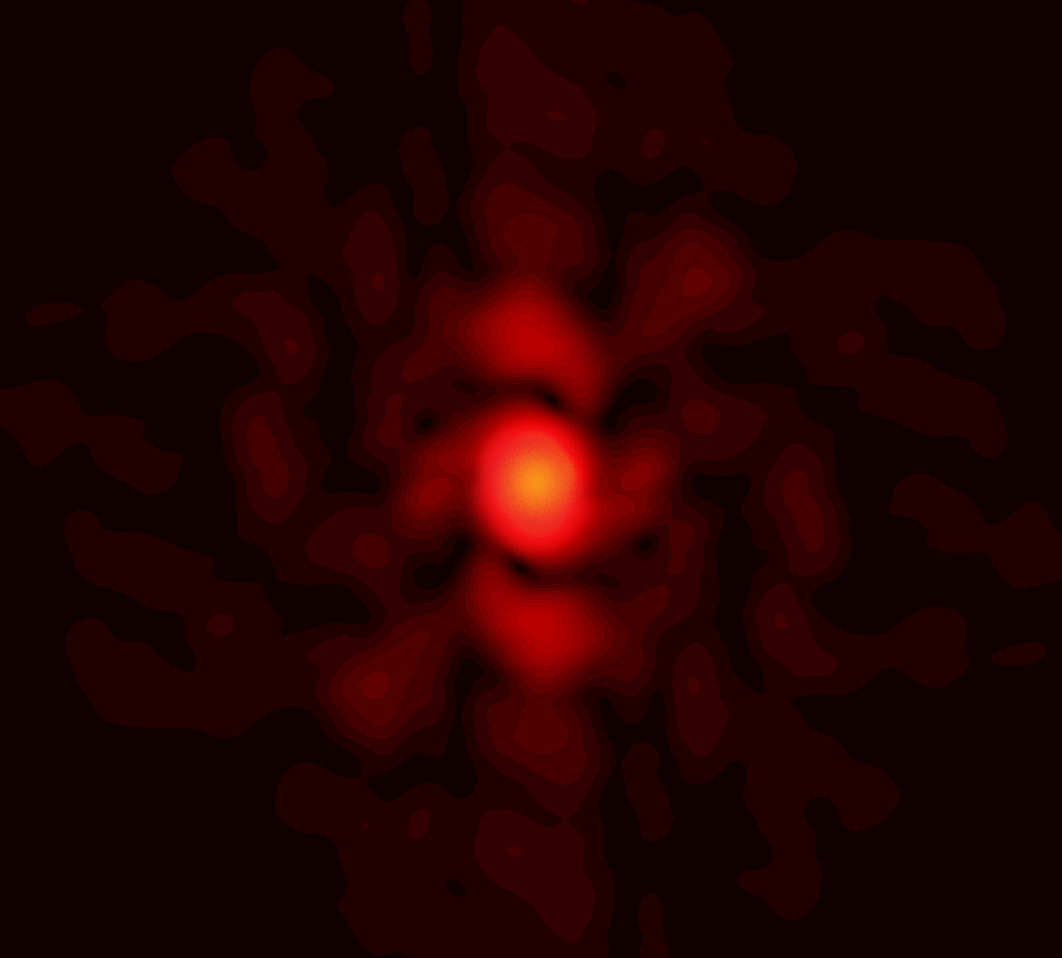 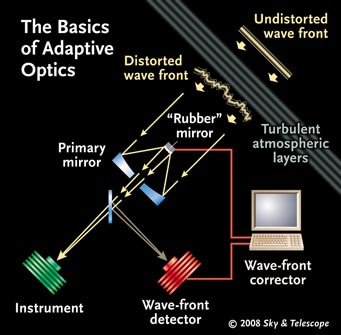 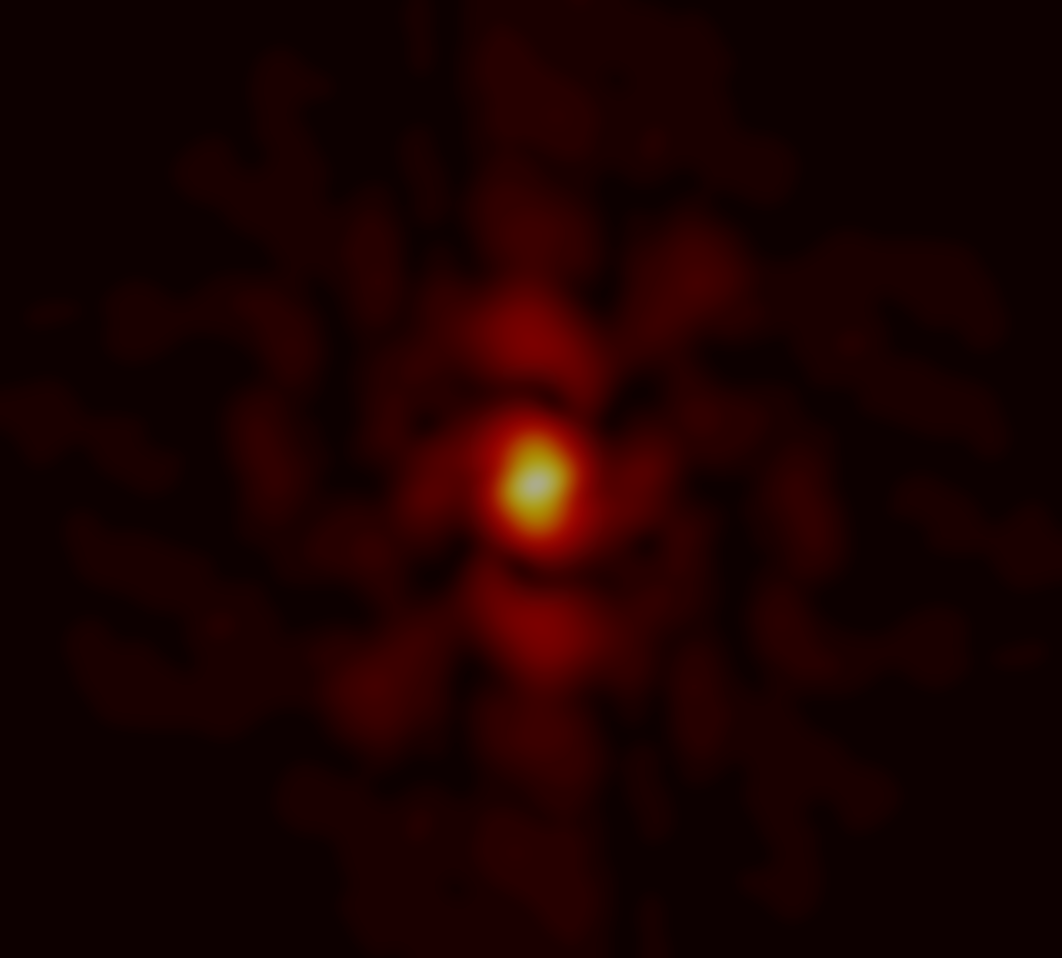 Adaptive optics (AO) is a technology that measures and corrects wavefront errors
Restores image quality by correcting errors caused by the atmosphere
Wavefront error correction allows for higher resolution
Necessary for exoplanet direct imaging
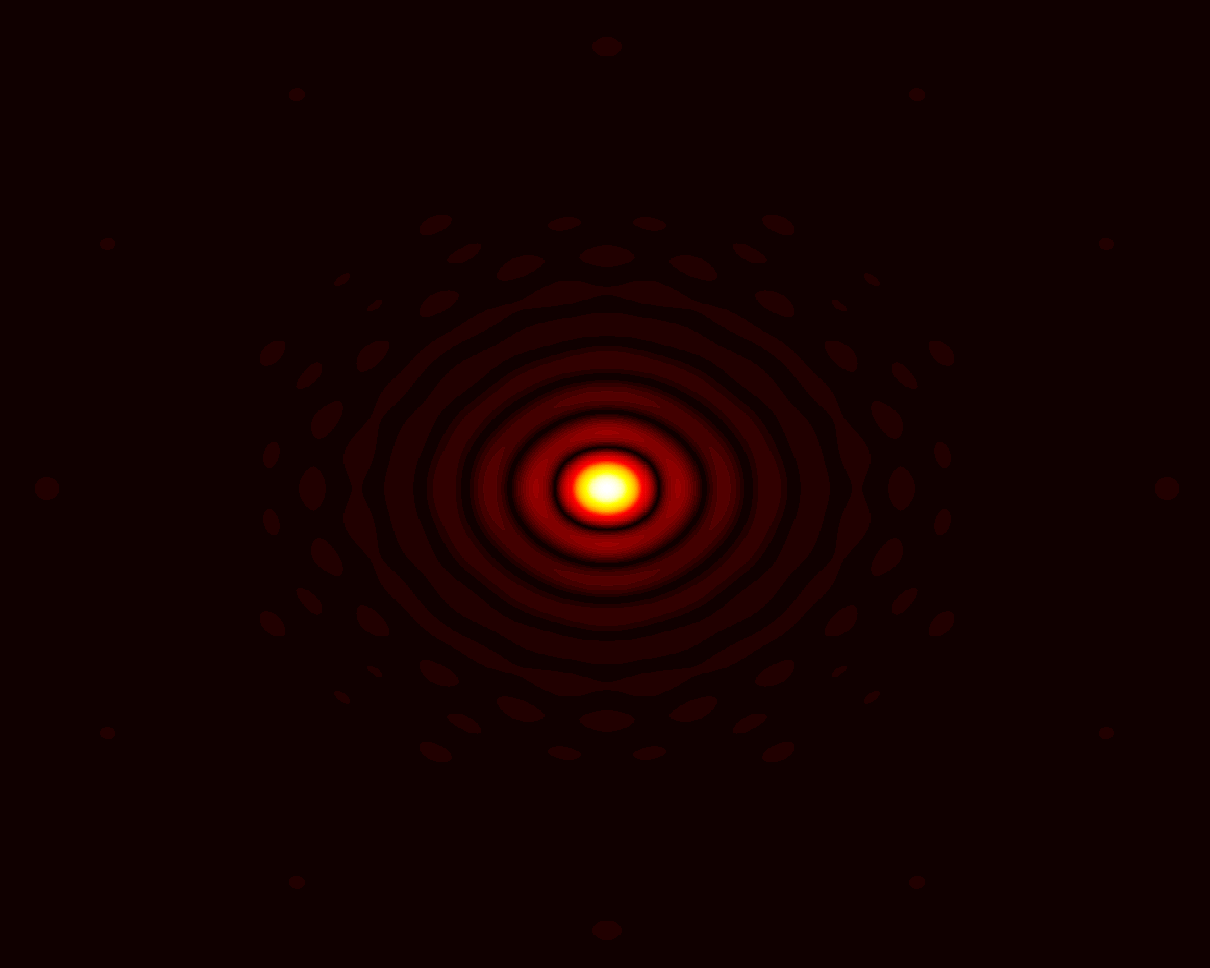 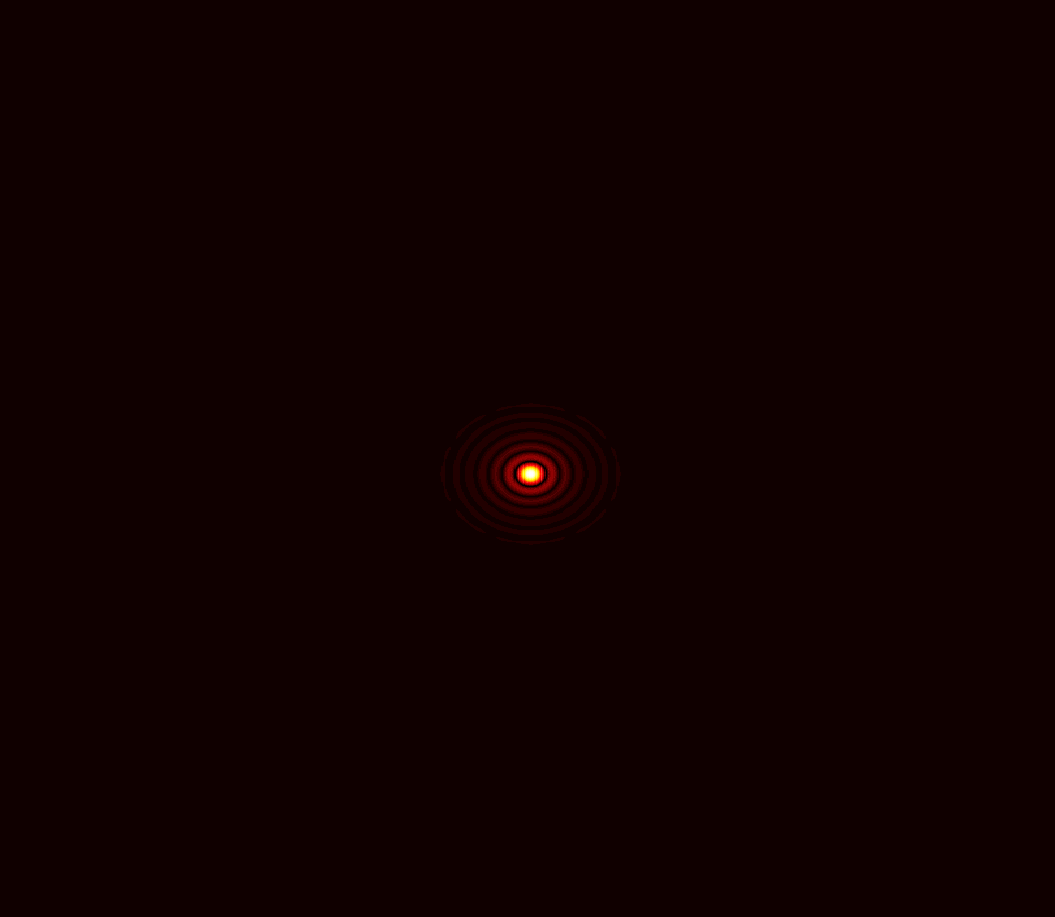 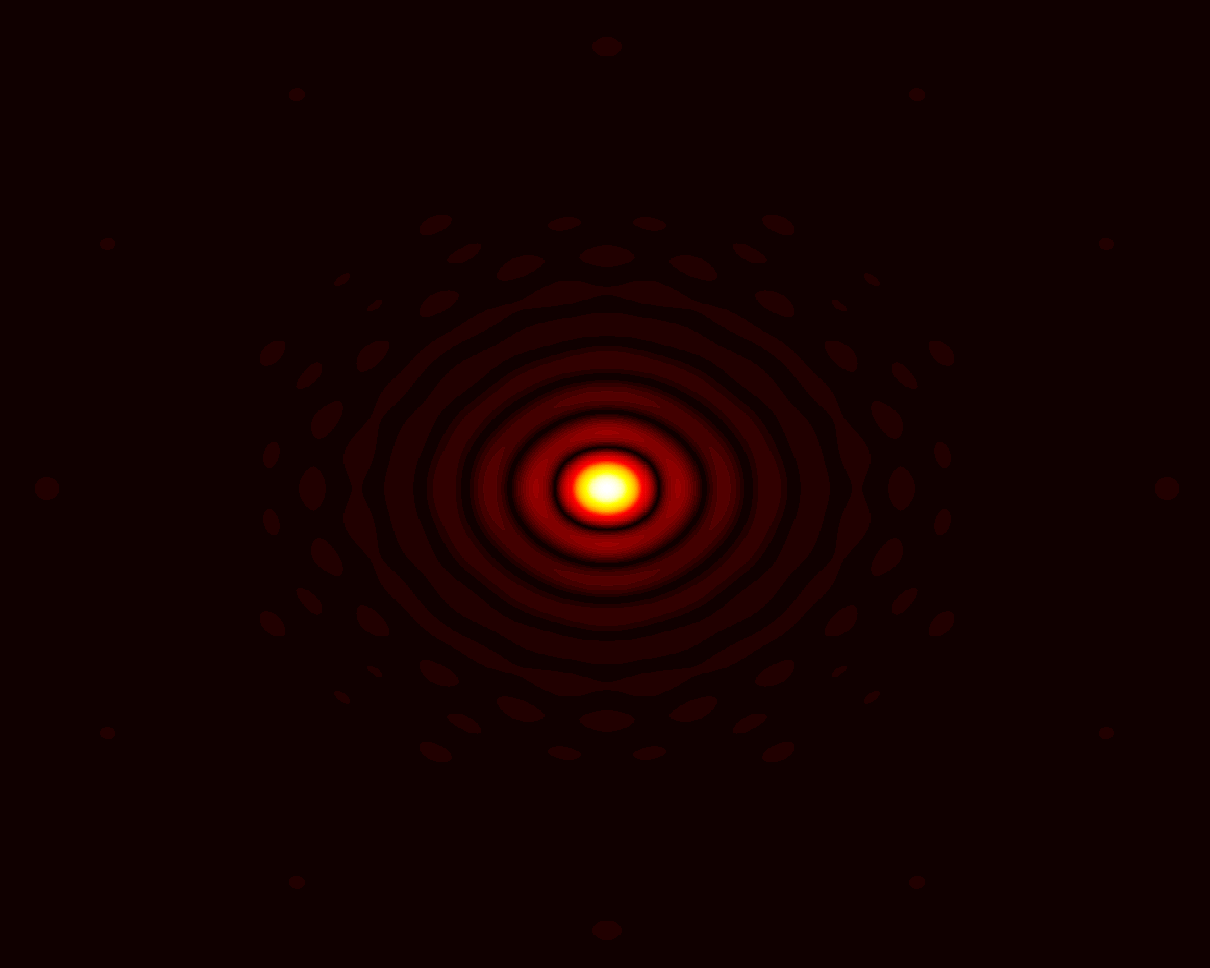 Directing Imaging
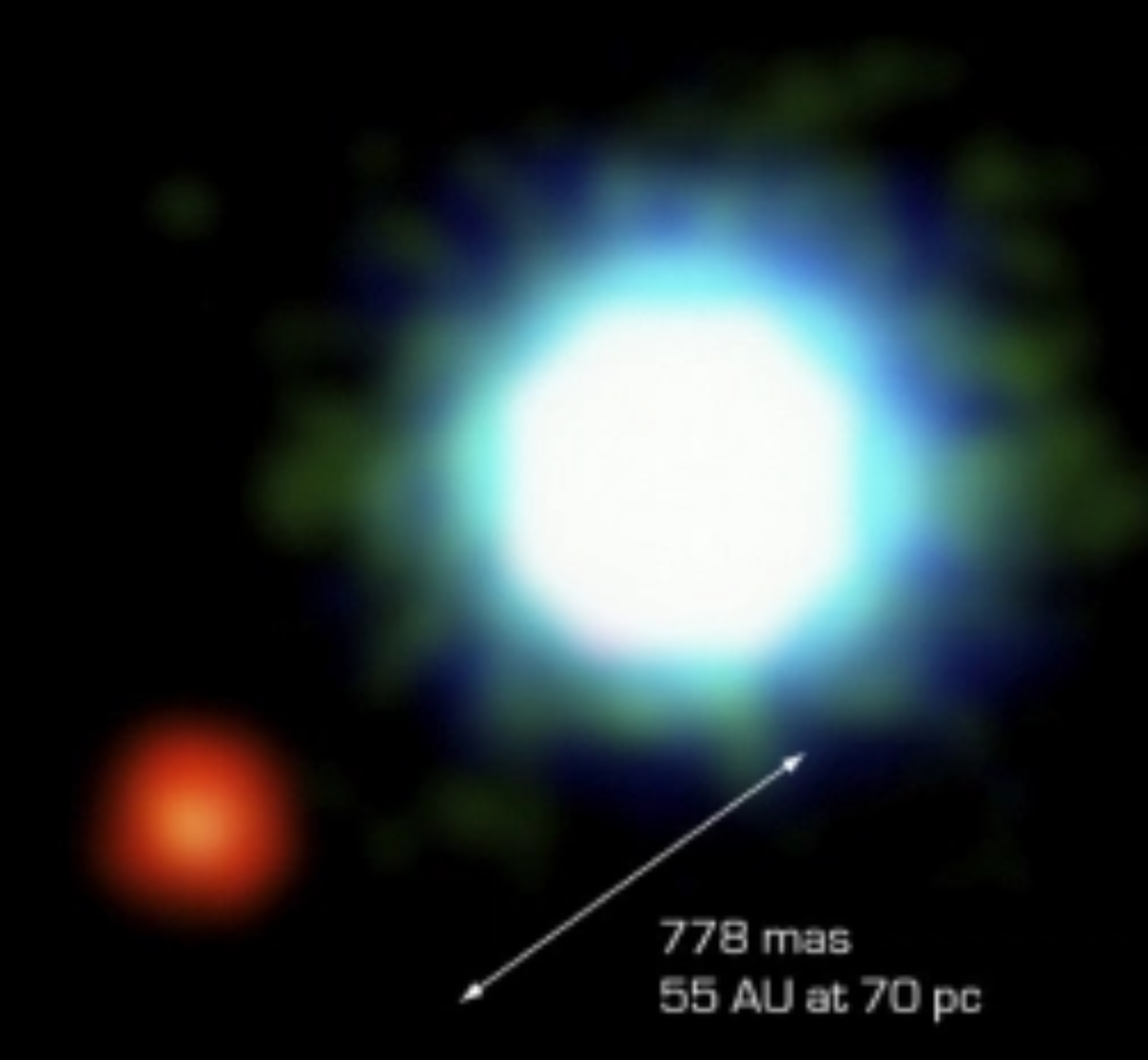 Starlight illuminates planets which allows for direct imaging
Yields information about exoplanet orbit, size, temperature, surface properties etc. 
Difficult:
Planets are dim
Noise can “wash out” planet signal
Credit: Hatzes et al., 2003
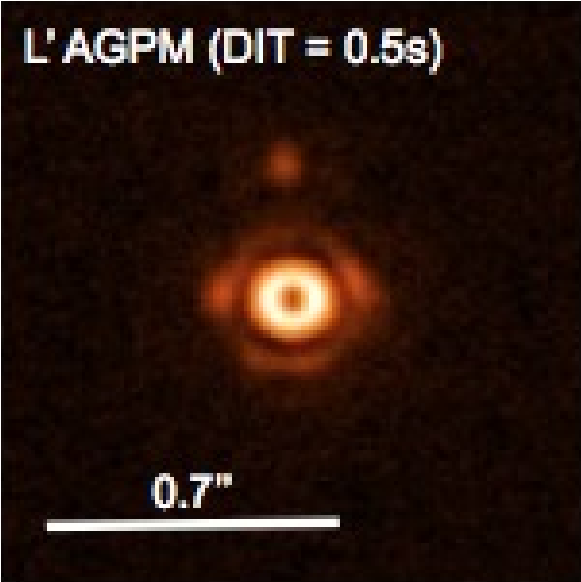 Noise
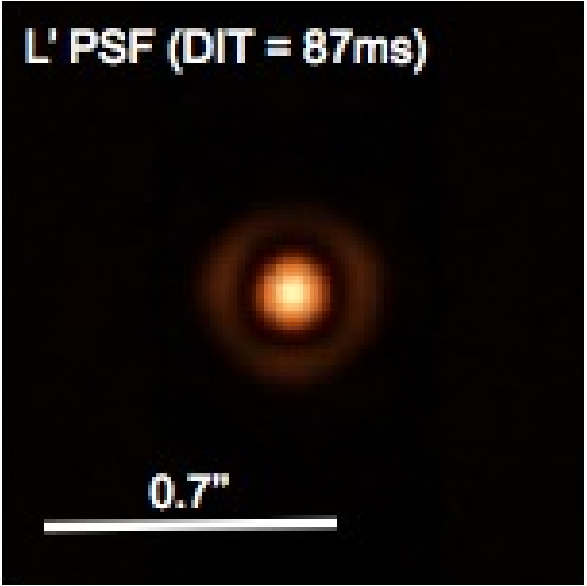 Photon noise
Random fluctuation of photons 
Speckle Noise
Random irradiance pattern from mutual interference
Difficult to discern exoplanet signals
Coronagraph used to limit photon noise in some systems
Credit: D. Defrère, O. Absil, P. Hinz, J. Kuhn, D. Mawet, et al.
Exoplanet?
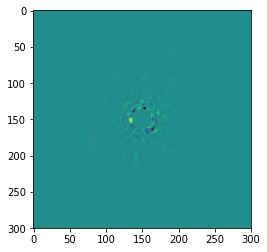 Distribution Models
Noise distributions used for exoplanet confirmation
Confidence level (CL) 
CLs are found using Gaussian distribution
Quasi-static speckle noise
Modified Rician (MR)
Noise distribution modeling necessary to avoid false positive detections
Noise is averaged and subtracted out
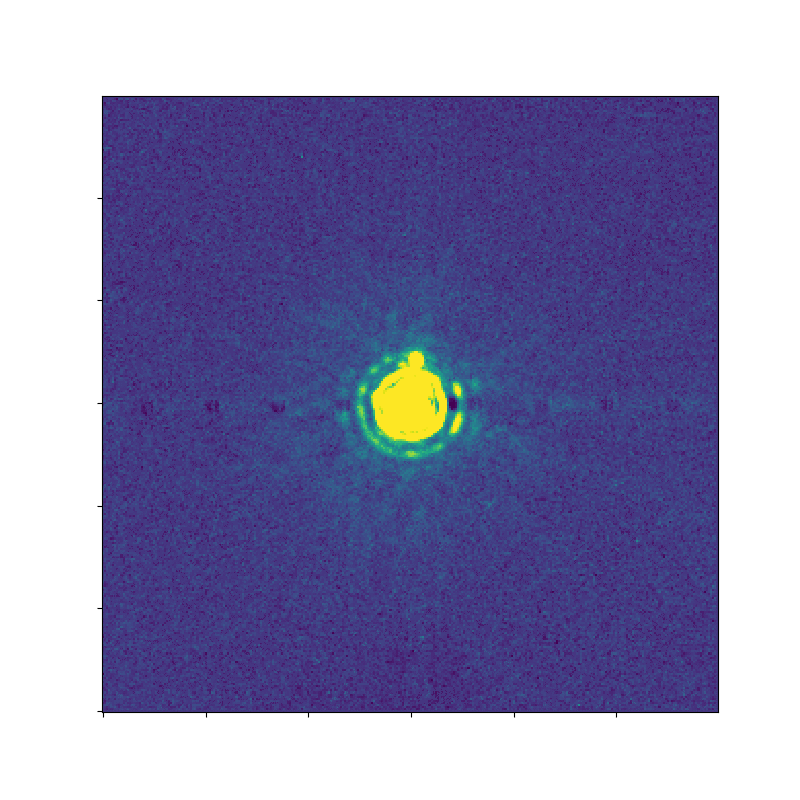 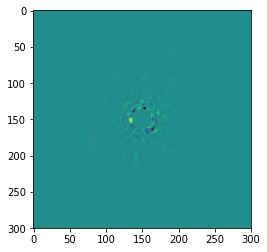 Credit: J.Stone
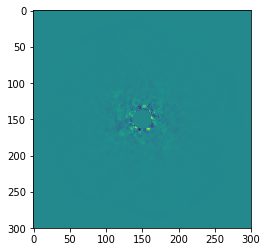 Empirical Model
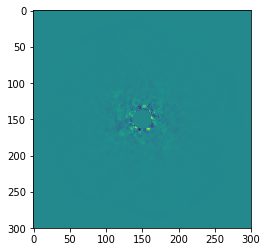 Create model for future exoplanet confirmation
CL calculations
Gather annular data from LBTI database
Two mirrors
Timespan: 2013-2017
Distribution may or may not be Gaussian
Verify residual distribution
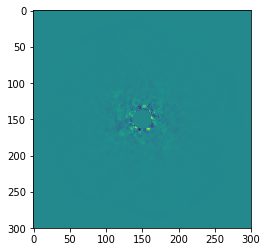 Results
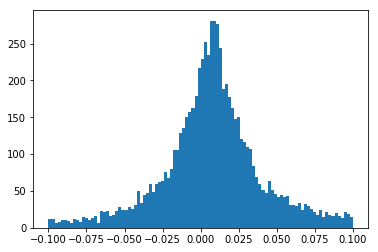 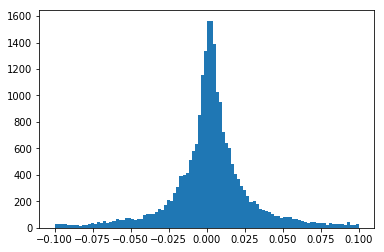 R=20
R=60
Probability Density Function (PDF)
Cumulative Density Function (CDF)
Compare empirical with Gaussian CDF
Models illustrate non-Gaussian  
Can be used for future exoplanet detection
Differences in data can also yield useful information
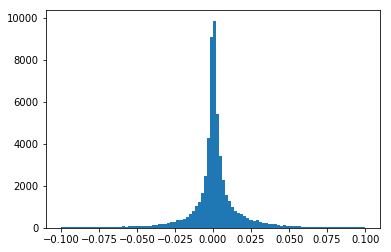 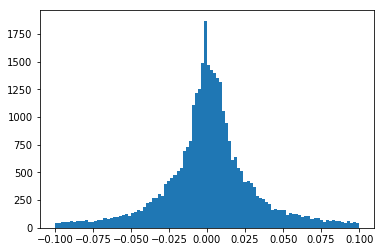 R=100
R=150
Results
Probability Density Function (PDF)
Cumulative Density Function (CDF)
Compare empirical with Gaussian CDF
Models illustrate non-Gaussian  
Can be used for future exoplanet detection
Differences in data can also yield useful information
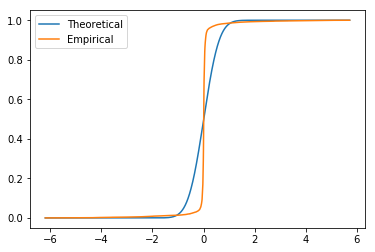 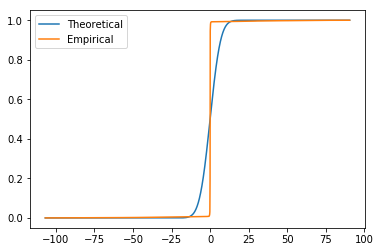 R=20
R=60
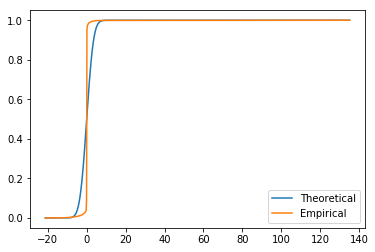 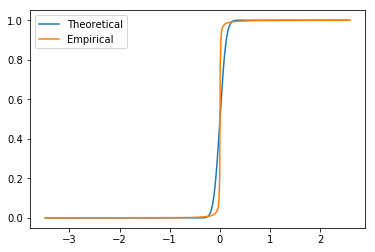 R=100
R=150
Acknowledgements
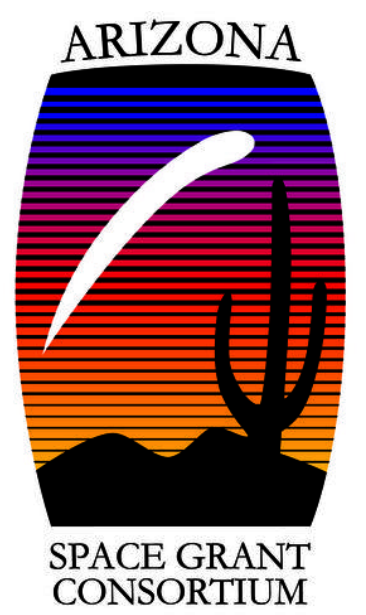 I would like to thank the UA/ NASA Space Grant Consortium making this experience possible.

I would like to especially thank my mentor Dr. Jordan Stone for all of the support.
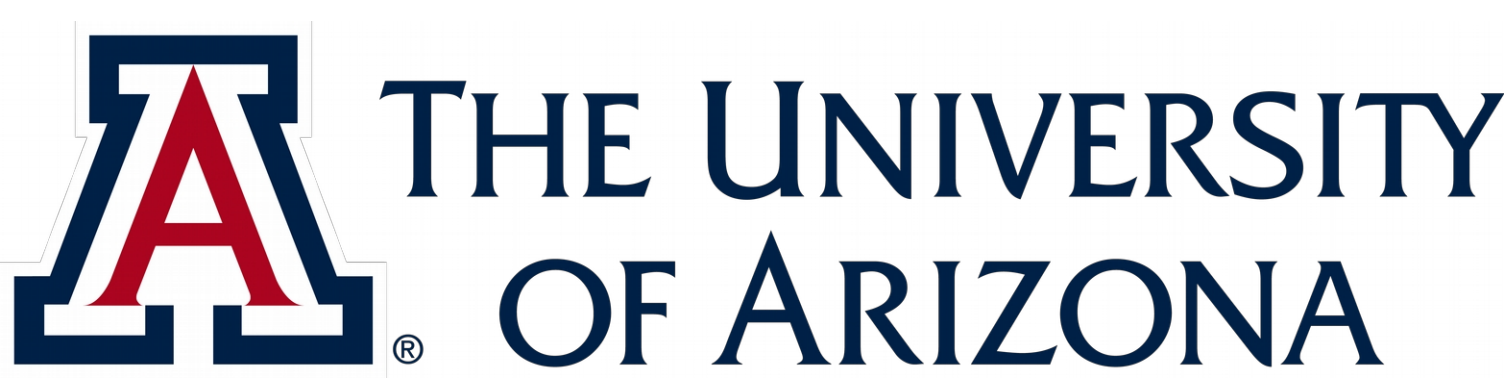 References
Defrère, D., Absil, O., Hinz, P., Kuhn, J., Mawet, D., Mennesson, B., … J, S. (2014). L’-band AGPM 	vector vortex coronagraph’s first light on LBTI/LMIRCam. Adaptive Optics Systems IV, 9148, 	91483X. https://doi.org/10.1117/12.2057205
Jensen-Clem, R., Mawet, D., Gonzalez, C. A. G., Absil, O., Belikov, R., Currie, T., … Tanner, A. (2017). A 	New Standard for Assessing the Performance of High Contrast Imaging Systems. The 	Astronomical Journal, 155(1), 19. https://doi.org/10.3847/1538-3881/aa97e4
Marois, C., Lafreniere, D., Macintosh, B., & Doyon, R. (2008). Confidence Level and Sensitivity Limits 	in High Contrast Imaging. The Astrophysical Journal, 673(1), 647–656. 	https://doi.org/10.1086/523839
Mawet, D., Milli, J., Wahhaj, Z., Pelat, D., Absil, O., Delacroix, C., … Pueyo, L. (2014). Fundamental 	limitations of high contrast imaging set by small sample statistics. The Astrophysical 	Journal, 792(2), 97. https://doi.org/10.1088/0004-637X/792/2/97